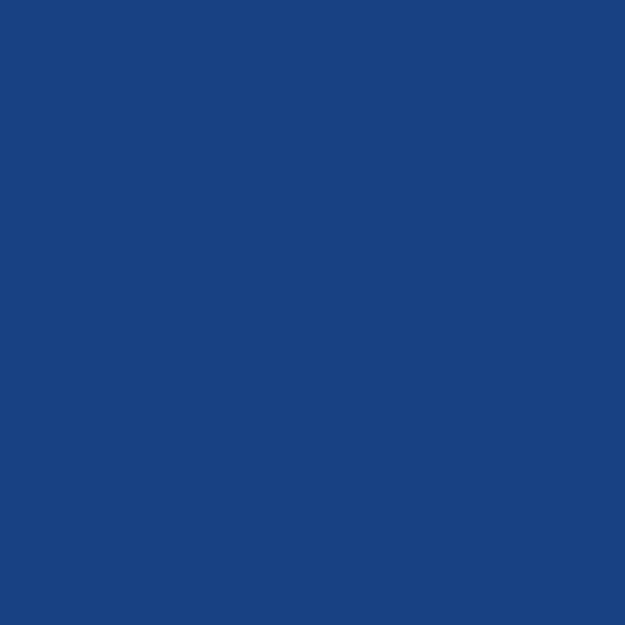 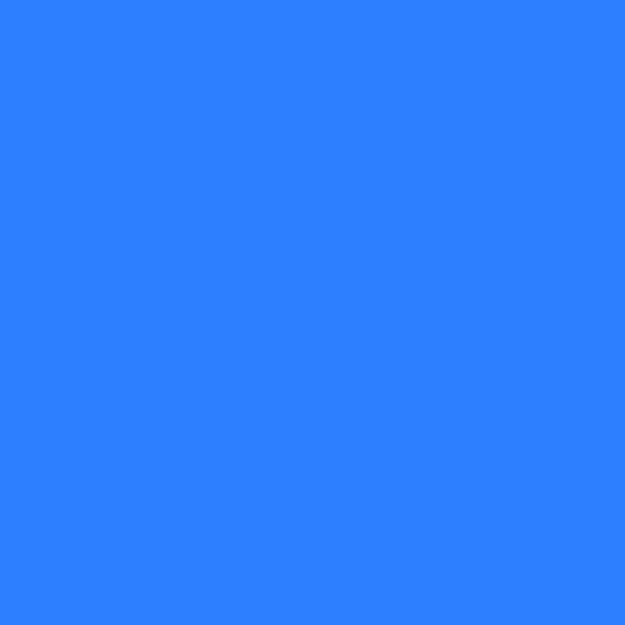 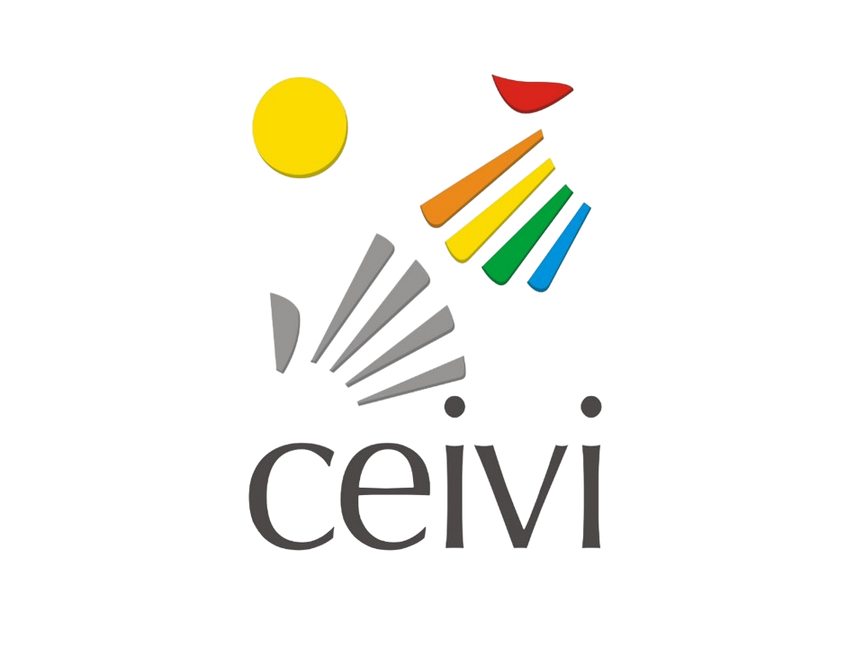 Relatório Mensal
Fevereiro
2022
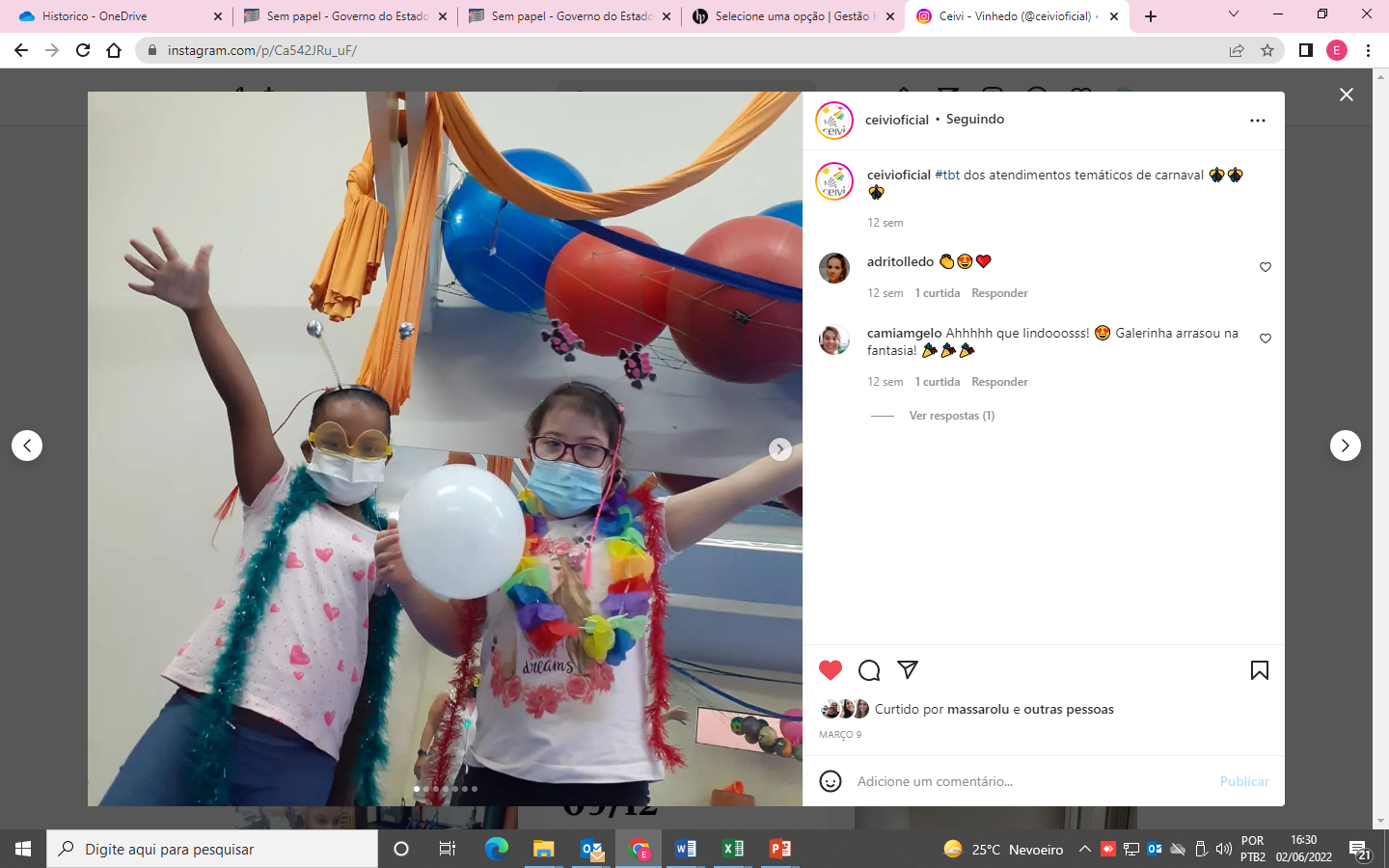 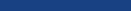 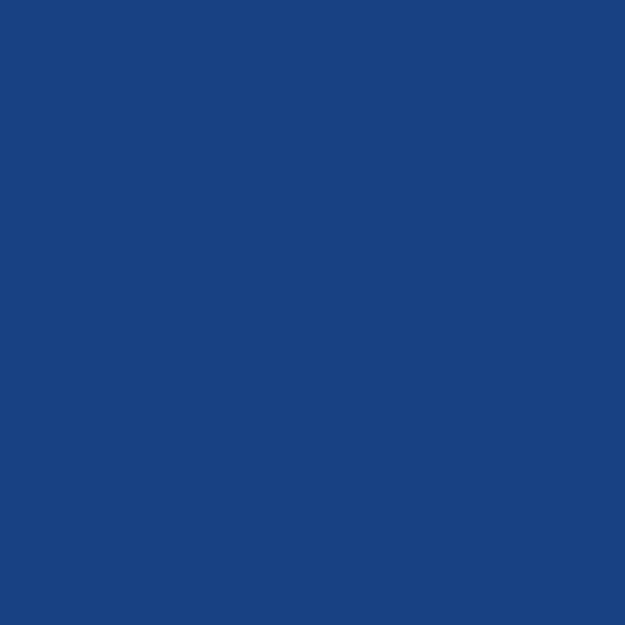 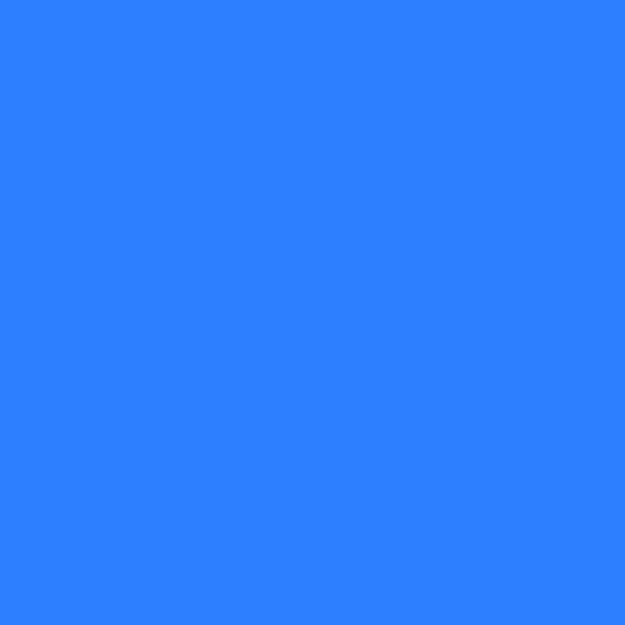 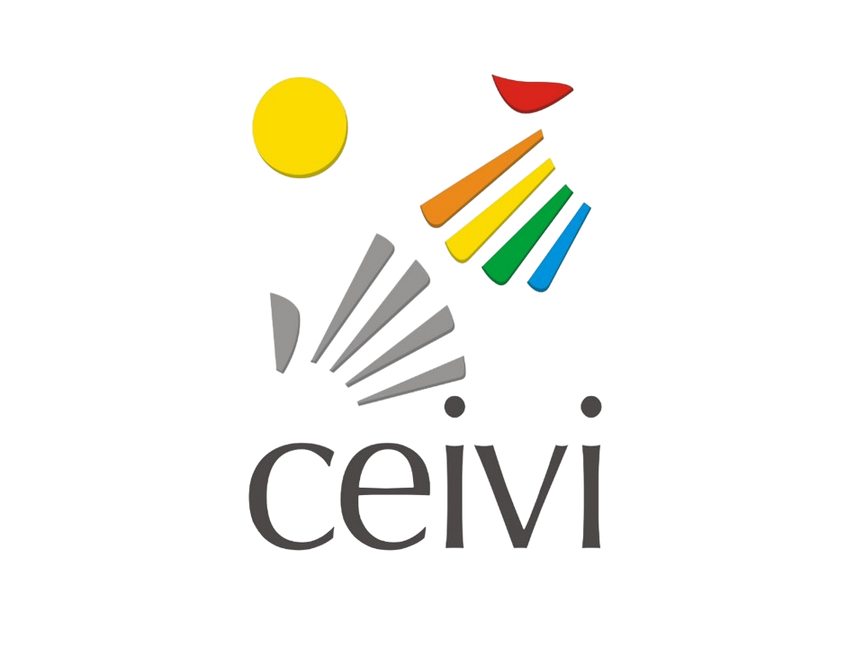 Atividades Gerais
Reuniões realizadas – 82
Alterações nas documentações e Planos no Sistema Sem Papel ( Emenda Parlamentar);
Assinatura dos termos de colaboração com a PMV;
Elaboração do Relatório Anual de 2021;
Estruturação física da rede interna;
Campanha para aquisição de ventiladores;
Reorganização trajeto e ponto de ônibus;
Monitoramento Educação;
Visita Rotary
1
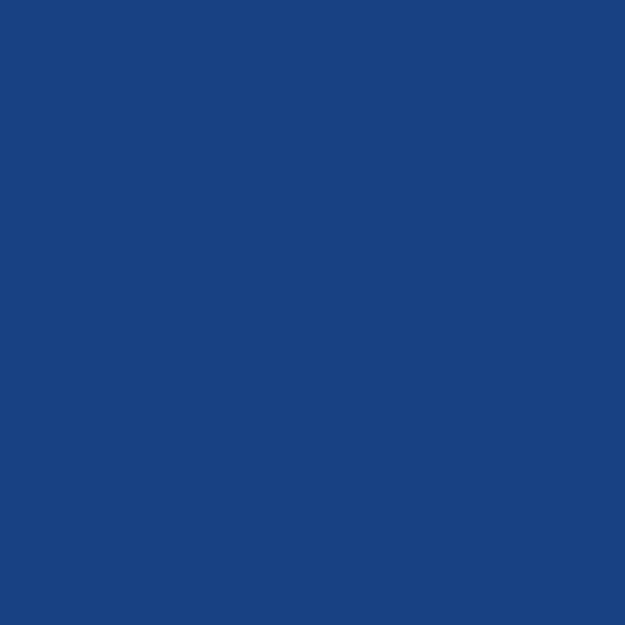 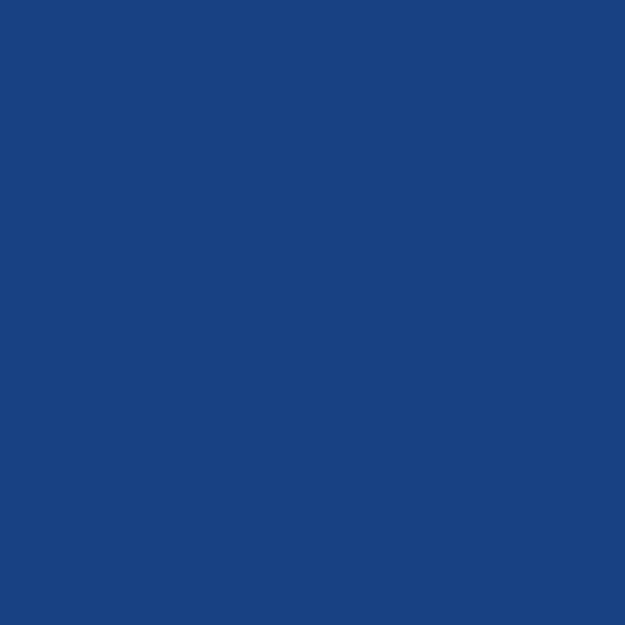 Dados Gerais
228 Pessoas com Deficiência Beneficiadas 
(Deficientes Intelectuais ou Transtorno do Espectro Autista);

Sendo:  
Atendimento Sistemático - 200
(Plano de trabalho Individual com agenda semanal de atendimentos)
 
Prevenção - 20
(0 a 5 anos acompanhamento do desenvolvimento e orientação em períodos pontuais do mês)
 
Atendidos com apoio intermitente- 08

Desligamentos-0
Novos casos- 0

Total de Atendimento no mês:  4.511
3.722 atendimentos realizados de Habilitação e Reabilitação 
789 atendimentos/intervenções as famílias


Perfil dos atendidos:
DI- 54%
TEA- 46%
2
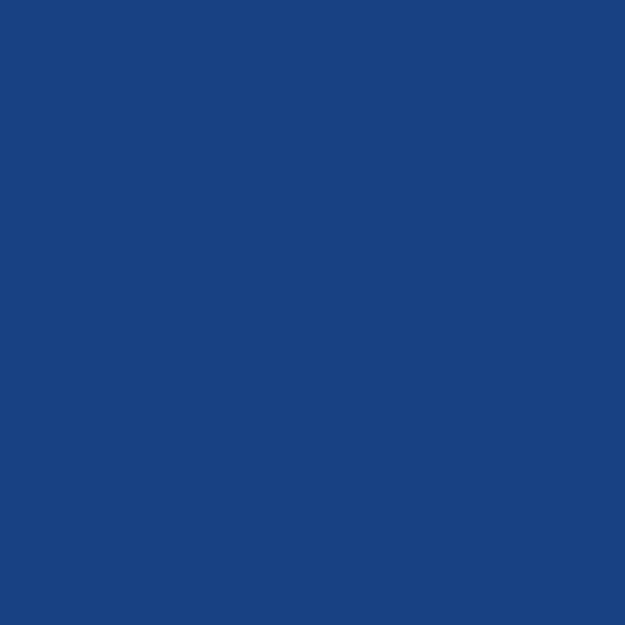 CEIVI | página 03
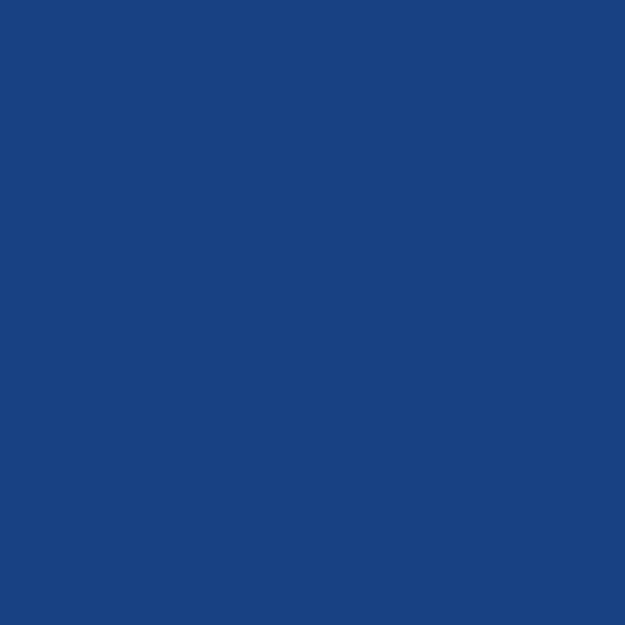 Serviço de Proteção Social Especial para Pessoas com Deficiência e suas Famílias
Atividades gerais:

Participação nos Conselhos CMAS, CMDCA, CME, CMDPD
 Reuniões/contatos com a rede- 15
Acolhimento inicial- 0
 Visita domiciliar- 0
 Atividades/Eventos com as famílias- 0
Avaliação psicossocial- 3


Atendimentos Realizados
Atendimentos Realizados
Serviço Social – 308
Psicologia- 459
Psicossocial- 22
3
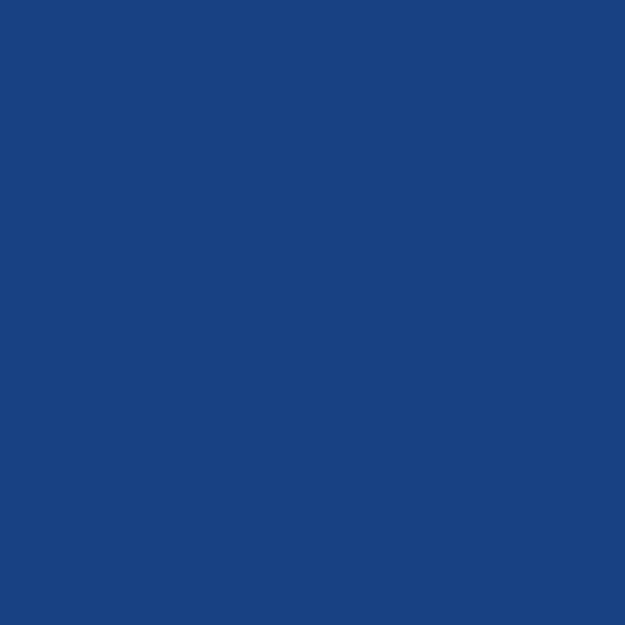 CEIVI | página 03
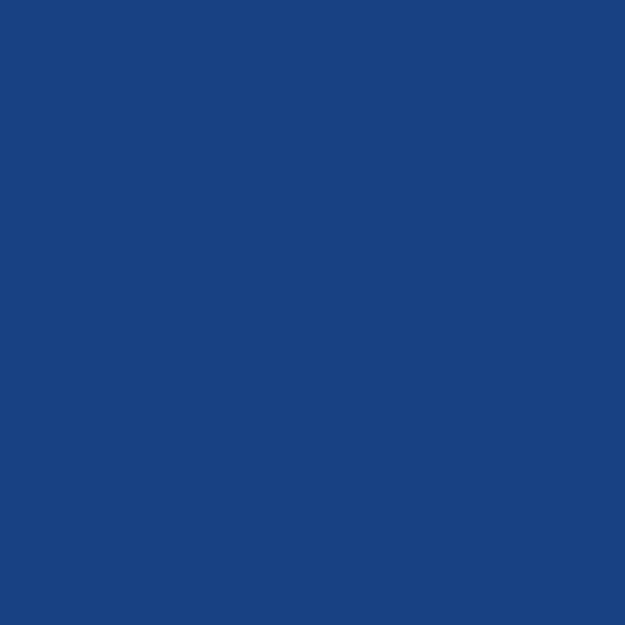 Habilitação e Reabilitação da Pessoa com Deficiência (Inter secretaria Saúde): Assistência de saúde aos usuários com Deficiência Intelectual associada ou não a outras Deficiências e/ou Transtorno Global do Desenvolvimento com ou sem comorbidades psiquiátrica
Atividades gerais:
Avaliação para elegibilidade:  finalizada- 03
Confecção de órteses, adaptações, encaminhamento médico- 06
Testes/avaliações triagem- 11


Atendimentos Realizados
Fisioterapia – 1.088
Fonoaudiologia - 644
Psicologia - 778
Terapia Ocupacional - 729
Neurologista  - 22
Psiquiatra – 14
4
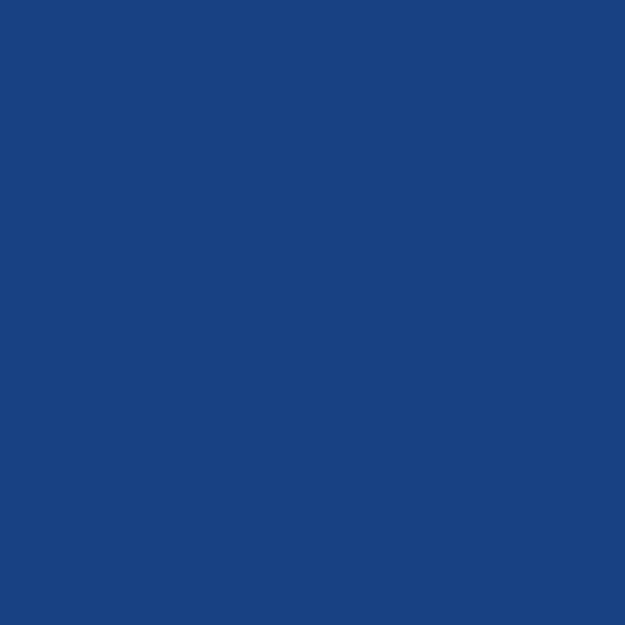 CEIVI | página 03
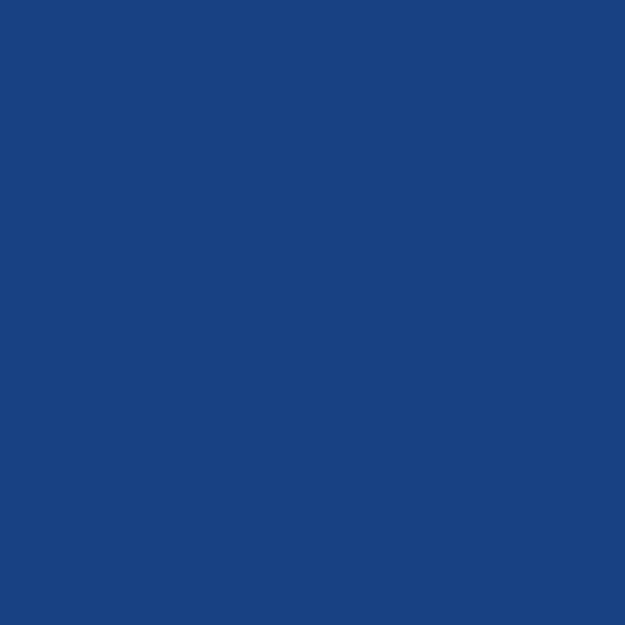 Habilitação e Reabilitação da Pessoa com Deficiência (Inter secretaria Educação): Serviço educacional especializado em pedagogia, psicopedagogia e inclusão no mercado de trabalho para pessoas com deficiência intelectual e com transtornos globais do desenvolvimento
Atividades gerais:

Inclusos na escola- 181
Inclusão no Mundo do Trabalho- 2
Reuniões e processo de inclusão - 2
Orientações escolares- Encaminhamento dos questionários escolares para todas as escolas.

Atendimentos Realizados

Psicopedagogia/Neuropsicopedagogia - 436
5
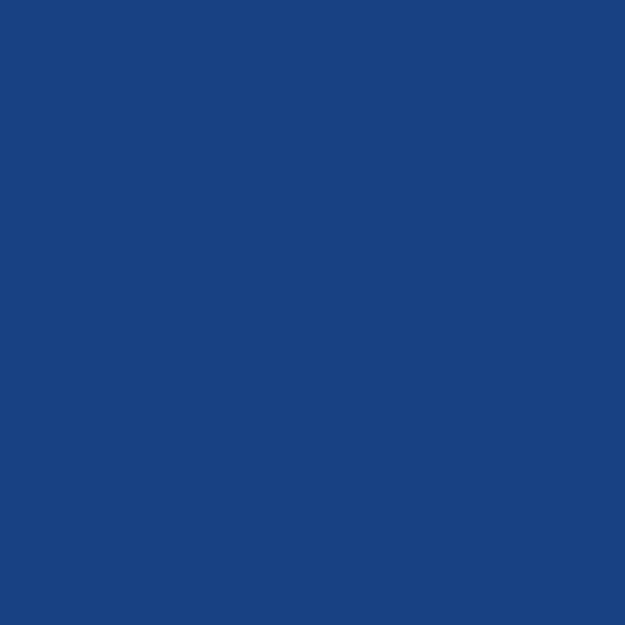 CEIVI | página 03
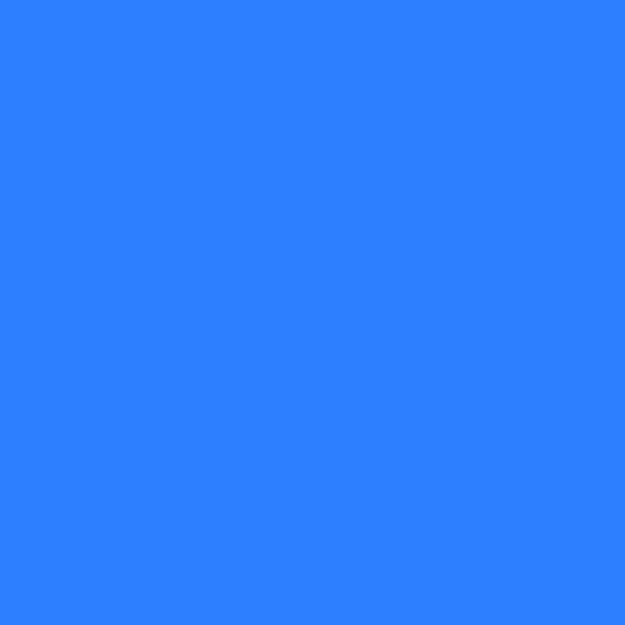 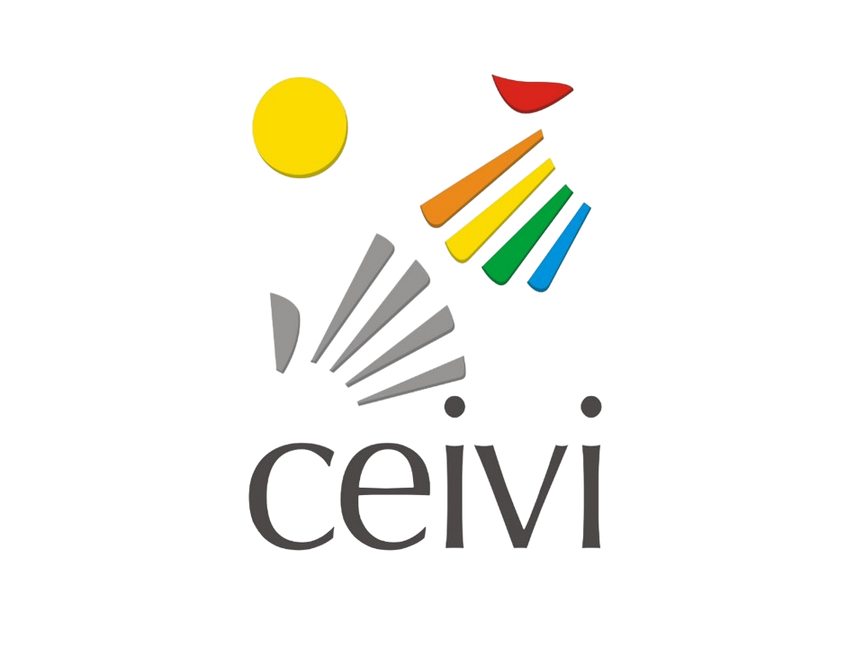 Recursos Humanos
Contratações/Demissões 
1 Contratações  - 1 Demissão

Número atual de Colaboradores: 58

Benefícios
Cartão Alimentação: 7       Unimed: 12             Uniodonto: 17
 
Capacitação:
Fisioterapeuta (1 funcionária) – 48º Curso do Conceito Neuroevolutivo Bobath
Fisioterapeuta  (1 funcionária) – Curso TGMD – Avançado
Fisioterapeuta (1 funcionária) - Terapia ABA no autismo p/ pais e aplicadores
Pedagoga (1 funcionária) - Acompanhante Terapêutico
Fisioterapeuta (1 funcionária) - Biomecânica do Desenvolvimento Motor Atípico e Plataforma Vibratória nas Disfunções Neurológica
Fisioterapeuta (1 funcionária) - Desenvolvimento Motor do Bebê
Fisioterapeuta (1 funcionário) - Terapia Específica na Água-Water Specific Therap

Orientações/Intercorrências  funcionários: 89
5
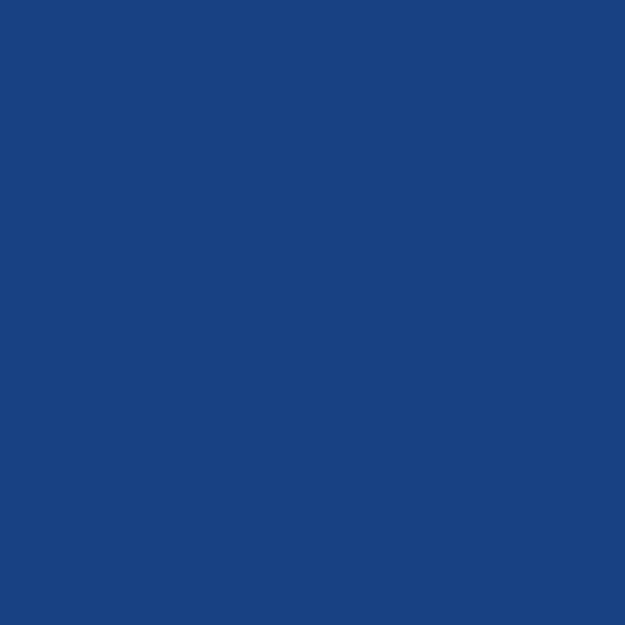 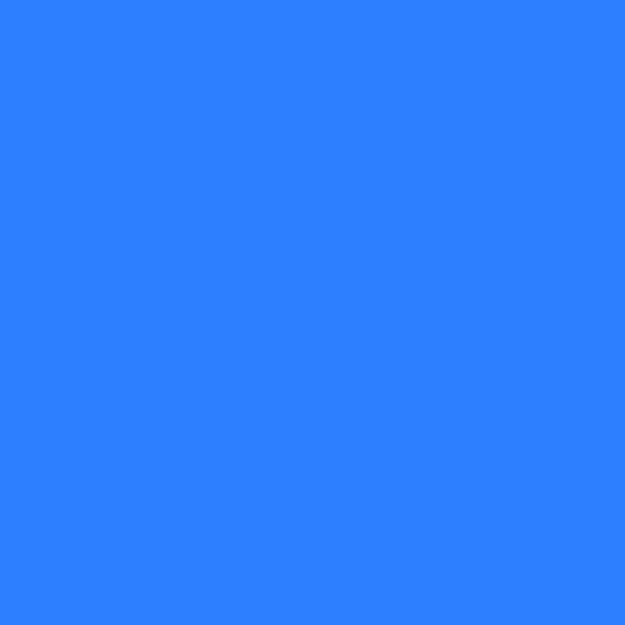 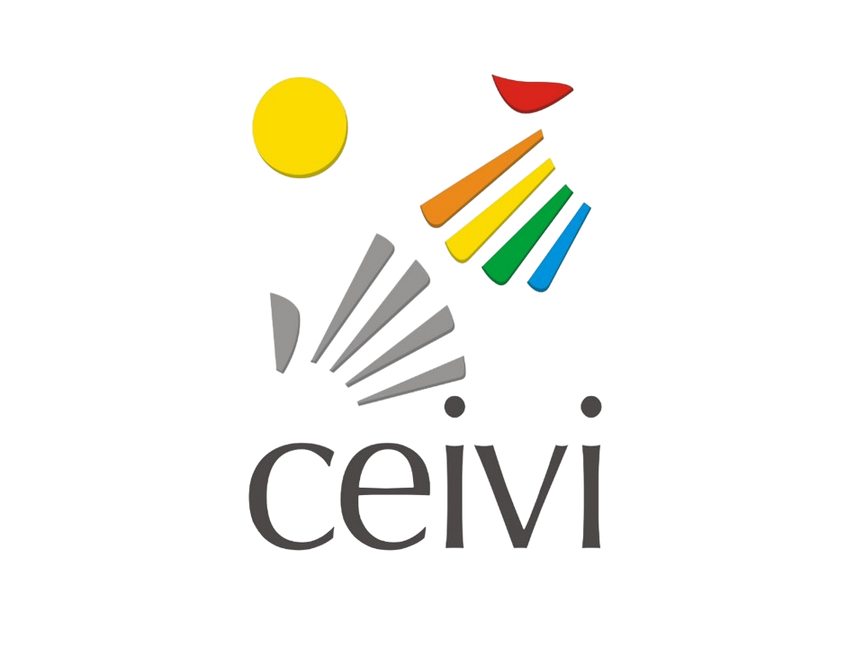 Gestão Financeira
RECEITAS
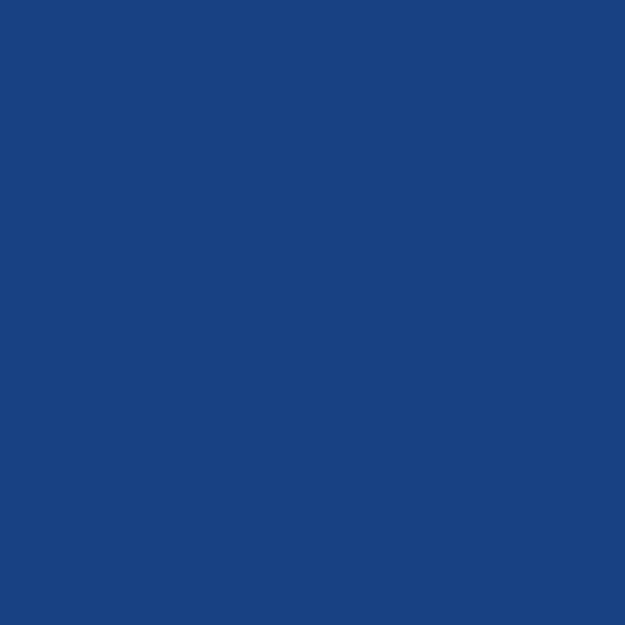 R$ 370.404,53
7
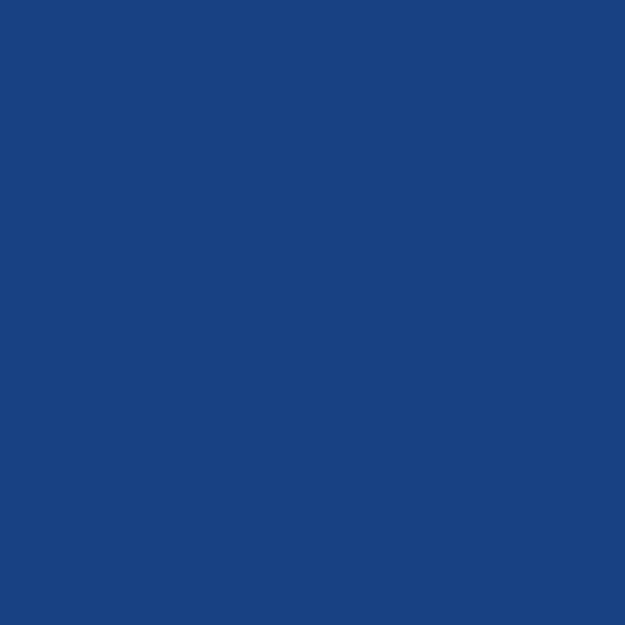 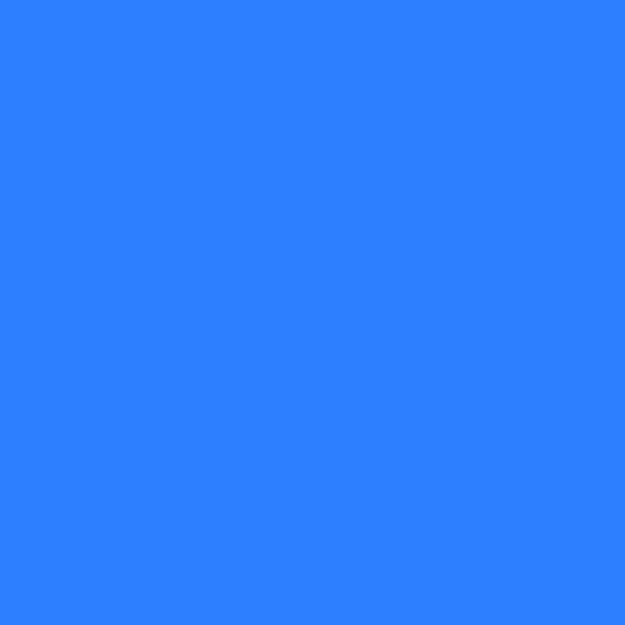 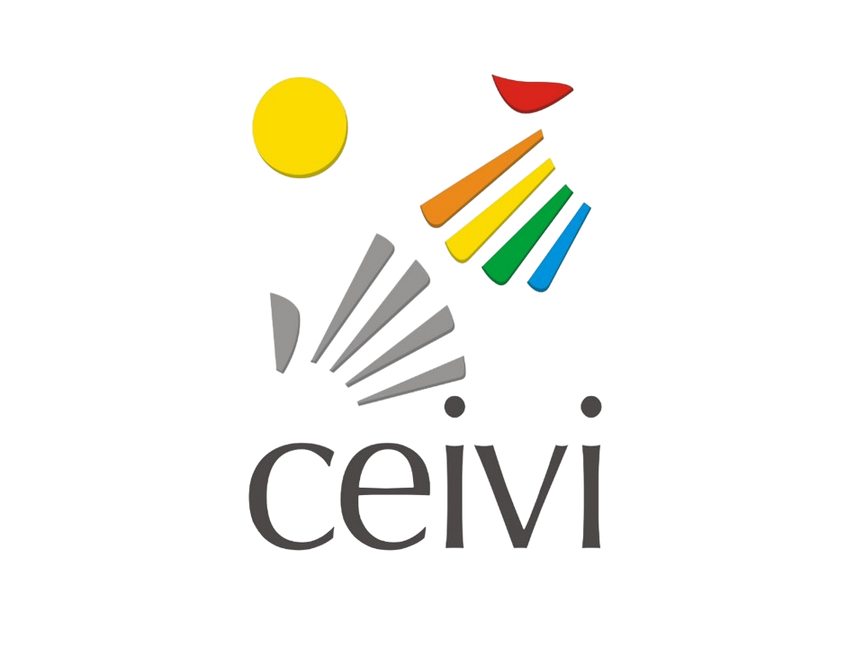 Gestão Financeira
DESPESAS
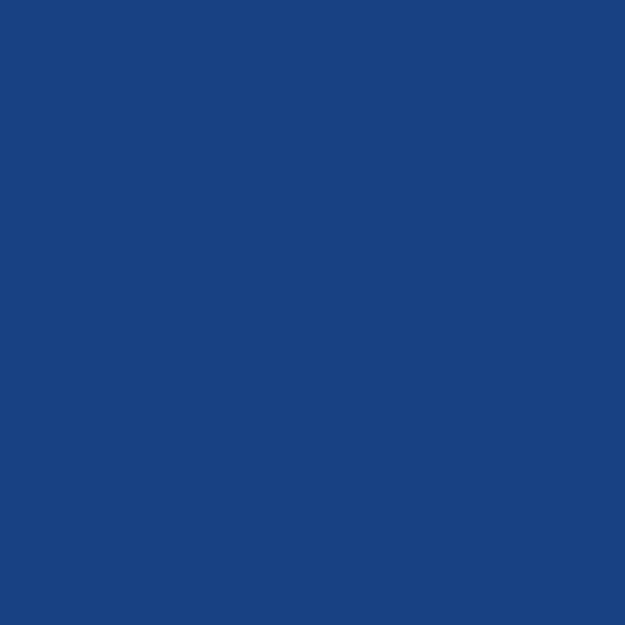 R$ 306.057,63
8
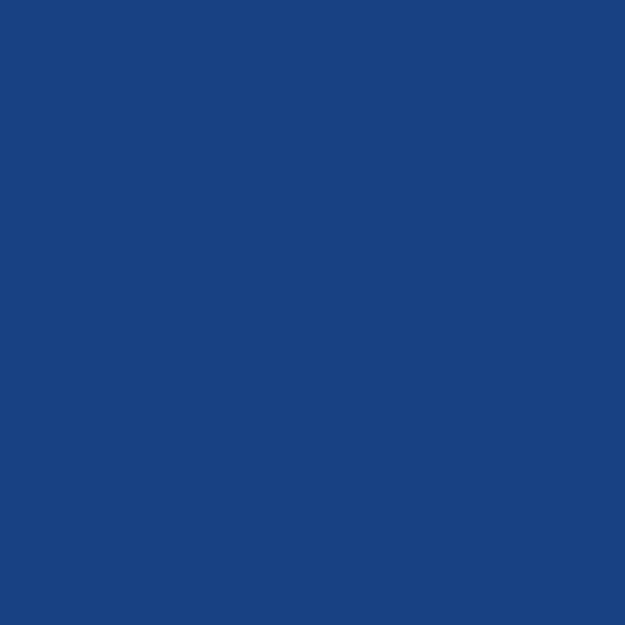 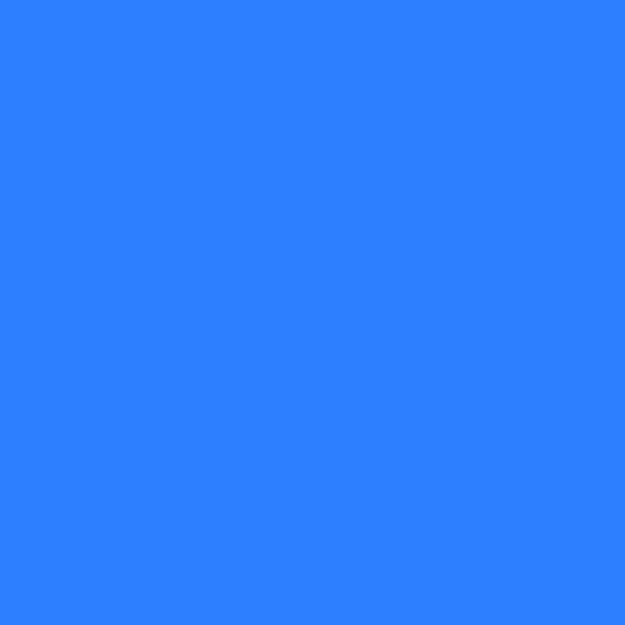 Contato
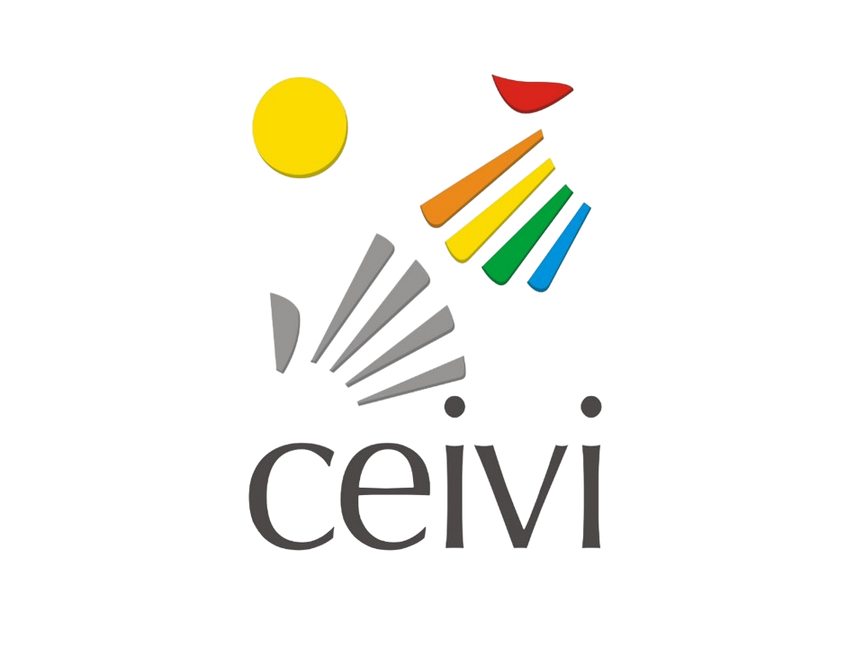 Centro de Especialidades Integradas de Vinhedo 
Avenida Páscoa Zanetti Trevisan, 479 – Jardim Itália Vinhedo/SP www.ceivi.org.br 
ceivi@ceivi.org.br 
Instagram: @ceivioficial 
Facebook: CEIVI 
Telefone: (19) 3826- 7555